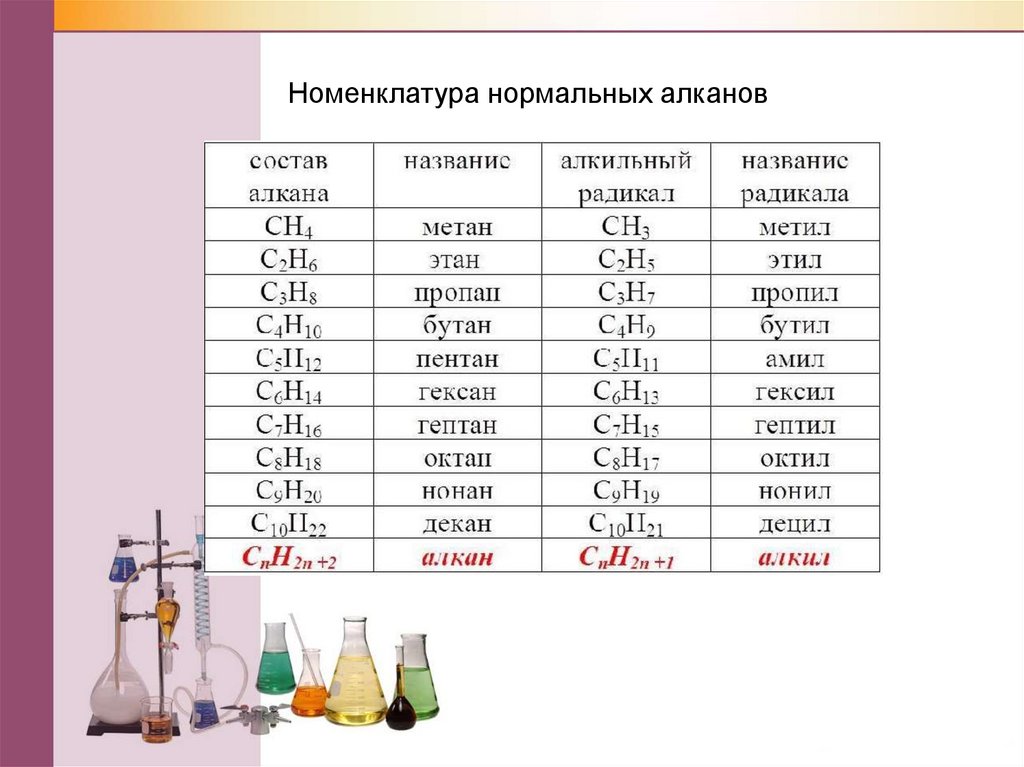 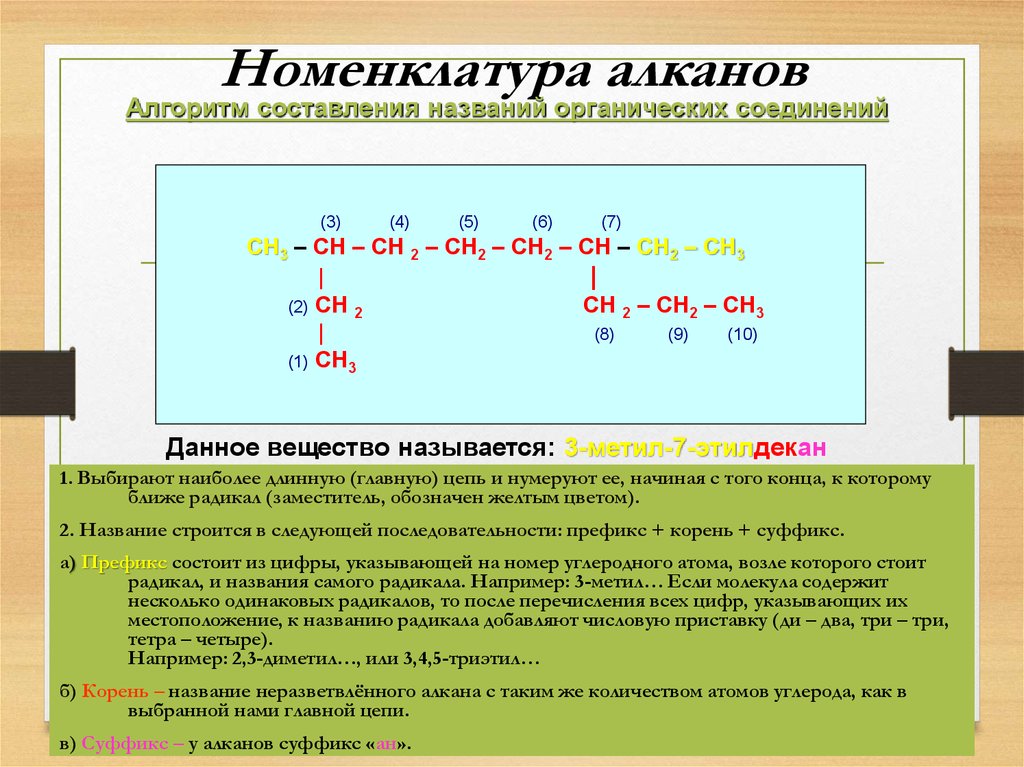 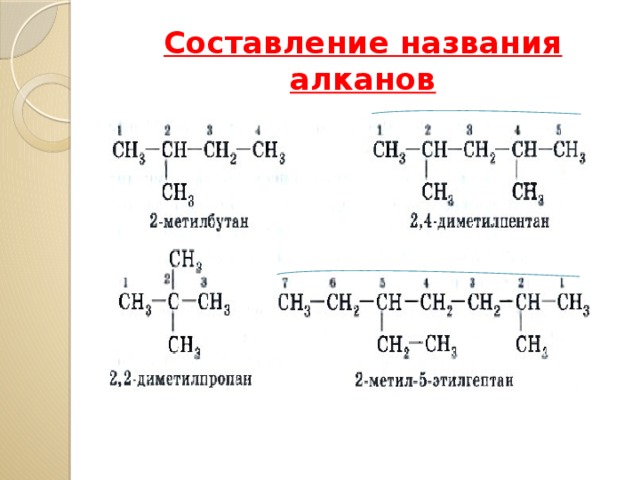 Задание 1. Дайте названия веществам
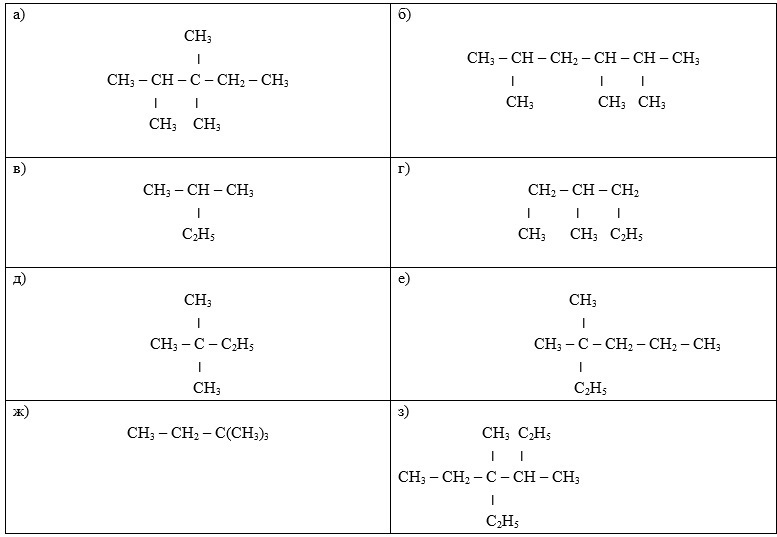 Задание 2. Составьте структурные формулы веществ по названиям
2-метилгексан
	2,2,4,4- тетраметилпентан
	2,3,4- триметилпентан
	2-метил-4-этилгексан